Chapter 9 – Linear Regression and Correlation
Contingency tables are useful for displaying information on two qualitative variables
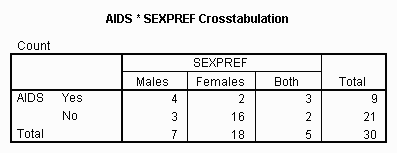 Scatter plots are useful for displaying information on two quantitative variables.
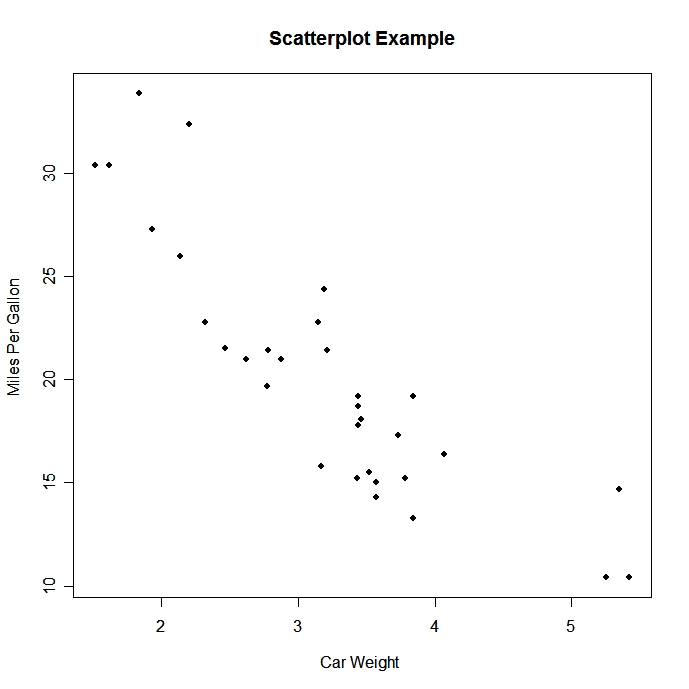 What type of relationship is present in the following scatter plot?
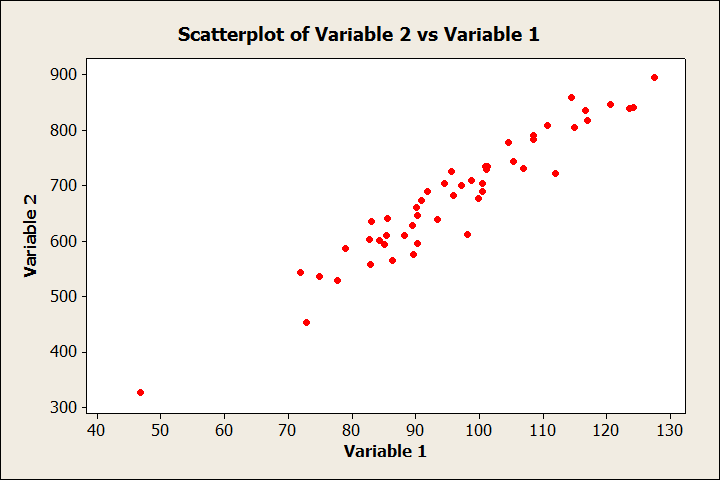 No relationship
Linear relationship
Quadratic relationship
Other type of relationship
What type of relationship is present in the following scatter plot?
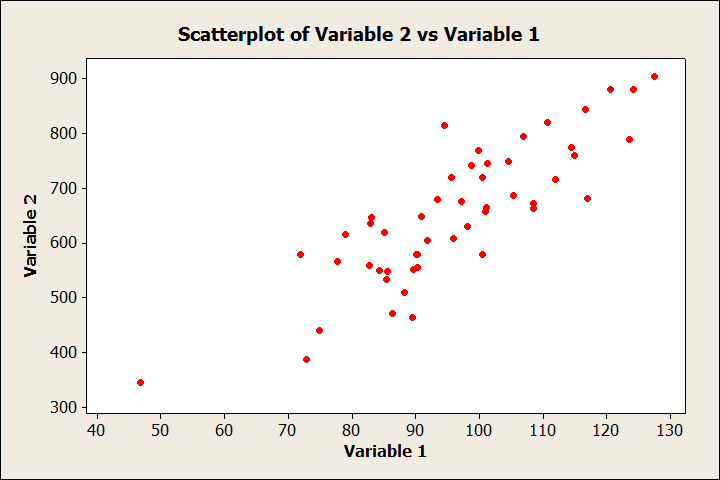 No relationship
Linear relationship
Quadratic relationship
Other type of relationship
What type of relationship is present in the following scatter plot?
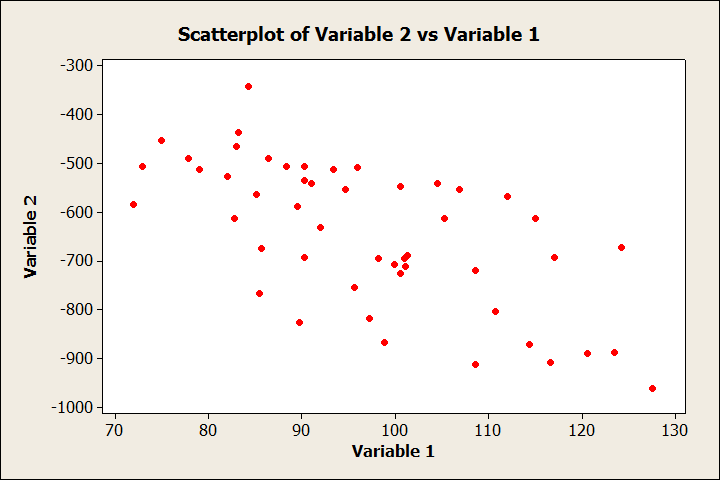 No relationship
Linear relationship
Quadratic relationship
Other type of relationship
What type of relationship is present in the following scatter plot?
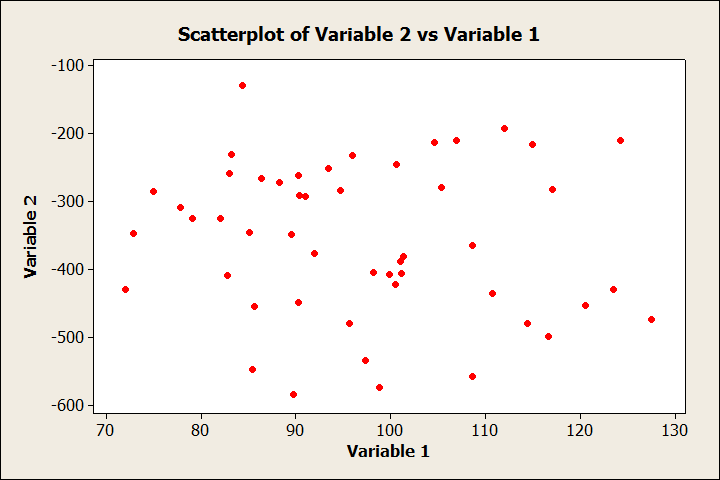 No relationship
Linear relationship
Quadratic relationship
Other type of relationship
What type of relationship is present in the following scatter plot?
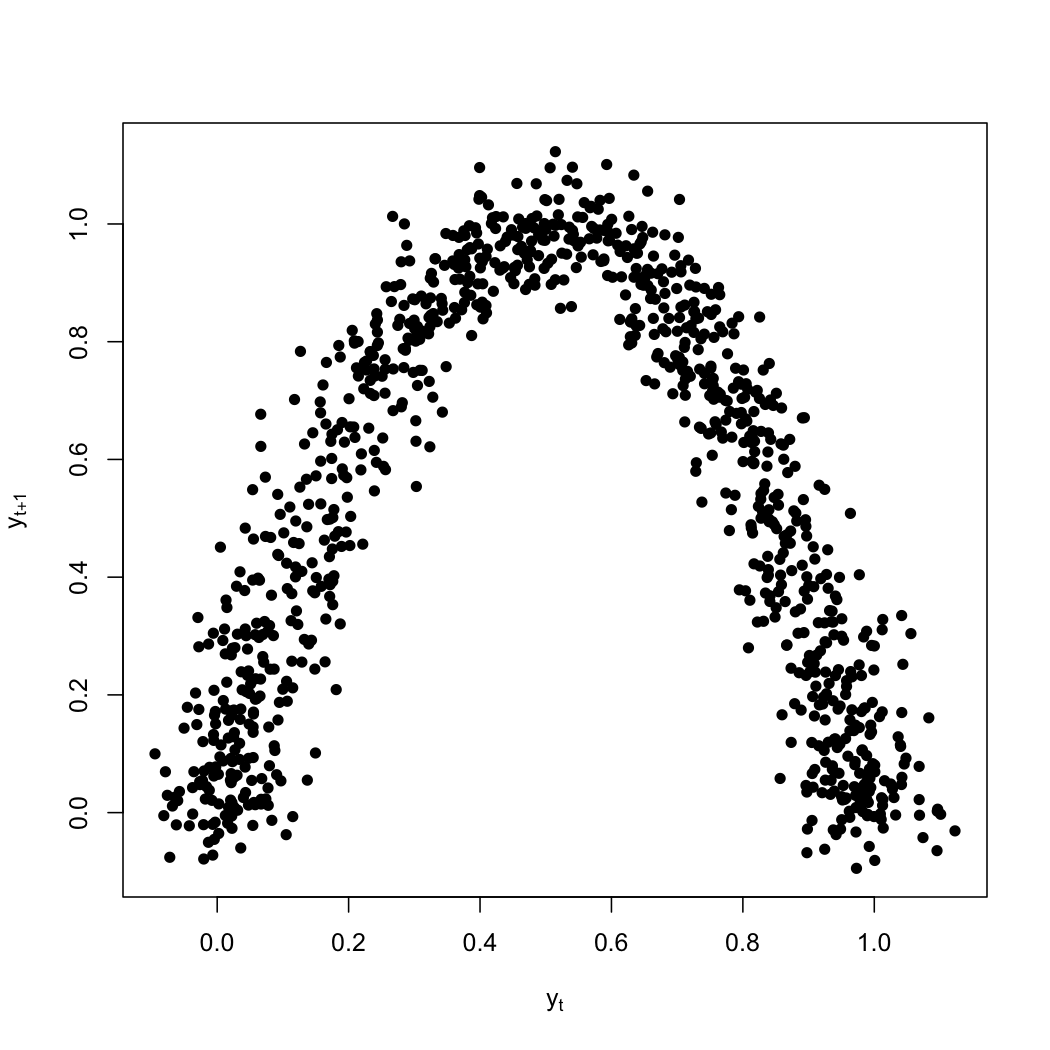 No relationship
Linear relationship
Quadratic relationship
Other type of relationship
What type of relationship is present in the following scatter plot?
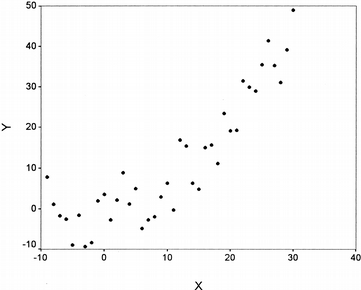 No relationship
Linear relationship
Quadratic relationship
Other type of relationship
What type of relationship is present in the following scatter plot?
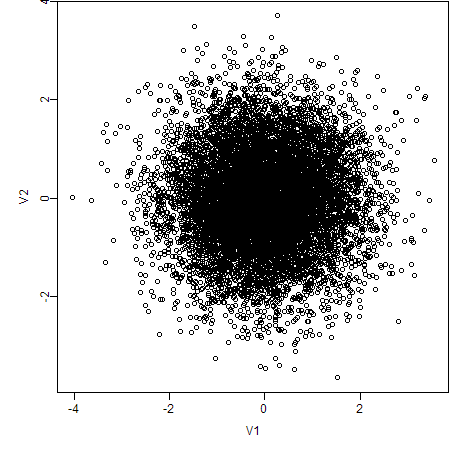 No relationship
Linear relationship
Quadratic relationship
Other type of relationship
We can quantify how strong the linear relationship is by calculating a correlation coefficient.The formula is:It is easier to let technology do the calculation!
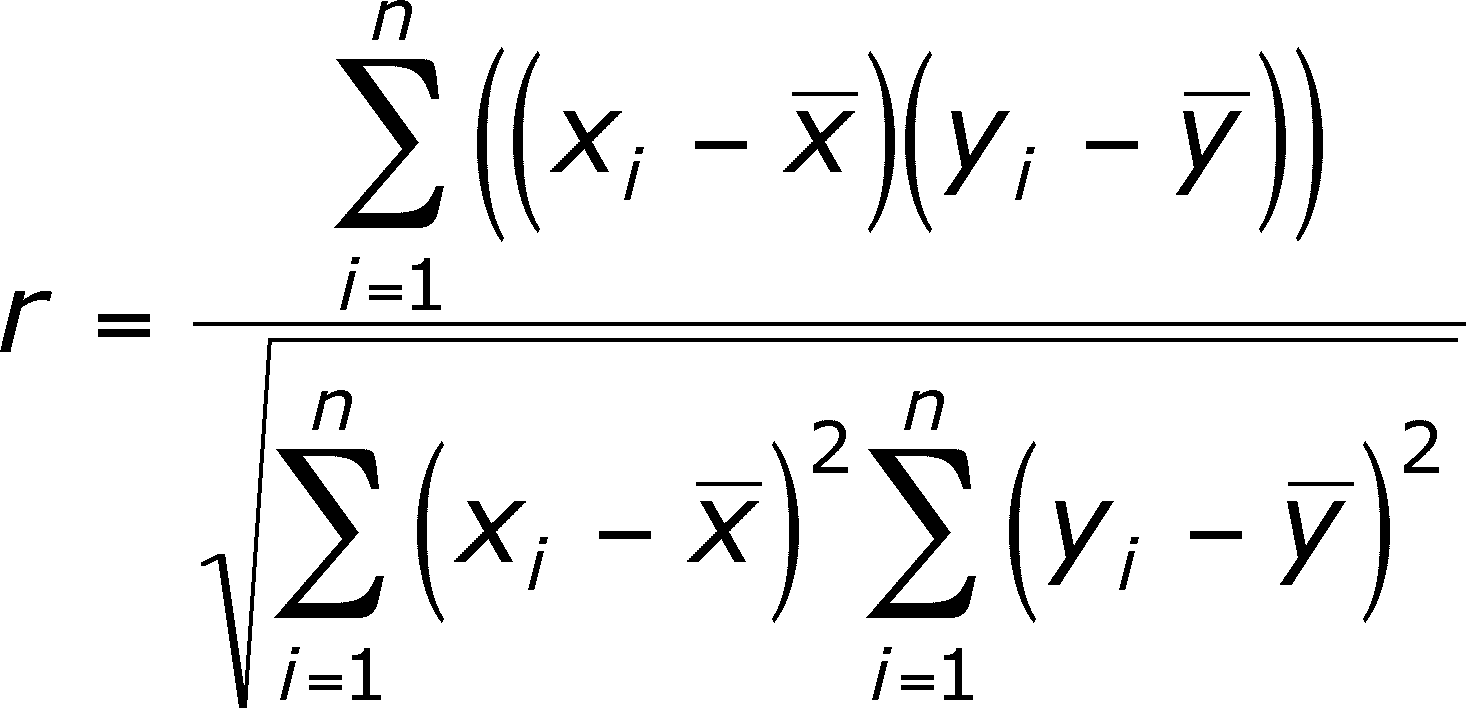 We can quantify how strong the linear relationship is by calculating a correlation coefficient.It is easier to let technology do the calculation!You have multiple options:
Calculator
Minitab
Excel
Websites
Calculation exampleCorrelation Coefficient = -0.492Correlation Coefficient is abbreviated by r.r = -0.492
x	y
5	7
2	6
3	8
6	4
5	5
4	6
2	6
TI Calculator: Type x data into L1 and y data into L2 then go to VARS -> Statistics -> EQ -> rr = -0.492Note: it does not matter which is the x data and which is the y data for computing r.
x	y
5	7
2	6
3	8
6	4
5	5
4	6
2	6
Consider the following data:
x	y
2	14
14	10
57	28
14	16
23	16
56	18
8	1
r = - 0.734
r = 0.538
r = 0.734
r = 0.466
r = - 0.538
Consider the following data:
x1	x2
0	-4
8	-6
7	-8
9	-9
5	-5
8	-8
8	-7
6	-9
r = - 0.034
r = - 0.724
r = - 0.545
r = - 0.983
r = - 0.241
Properties of the Correlation Coefficient
The correlation coefficient is 0.734There is a positive relationship
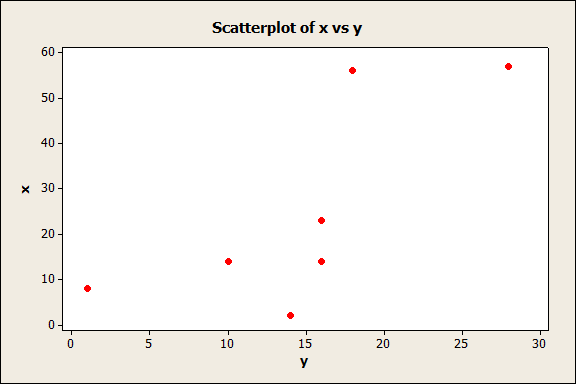 x	y
2	14
14	10
57	28
14	16
23	16
56	18
8	1
The correlation coefficient is - 0.724There is a negative relationship
x1	x2
0	-4
8	-6
7	-8
9	-9
5	-5
8	-8
8	-7
6	-9
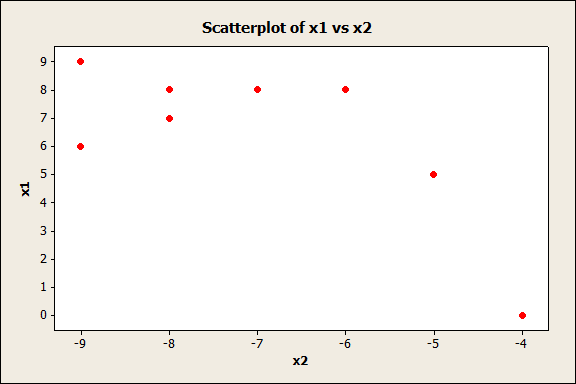 Guess the correlation
r = - 0.821
r = - 0.759
r = 0.388
r = 0.674
r = 0.983


r = 0.983
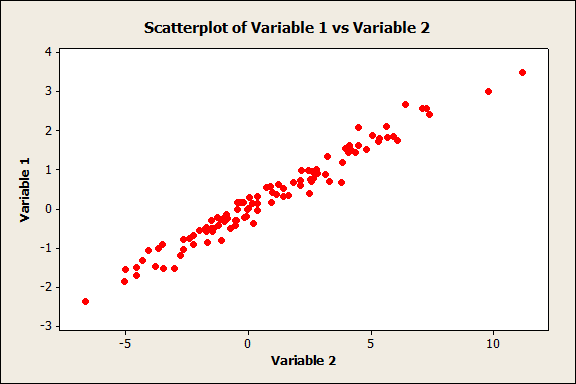 Guess the correlation
r = 0.121
r = 0.372
r = 0.644
r = 0.865
r = 0.978



r = 0.865
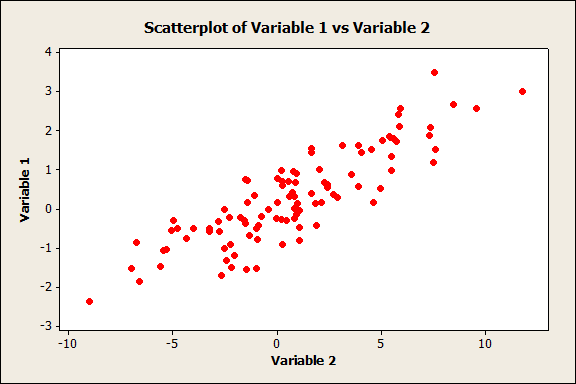 Guess the correlation
r = 0.372
r = 0.522
r = 0.644
r = 0.865
r = 0.978



r = 0.522
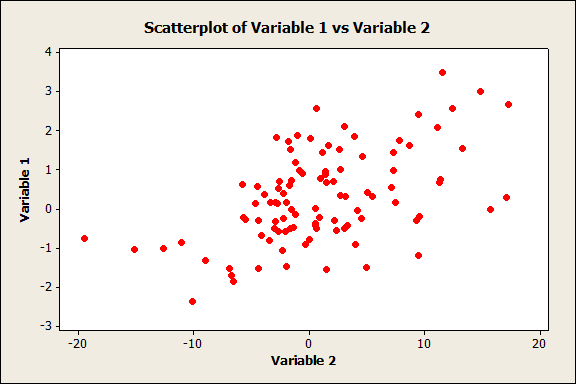 Guess the correlation
r = - 0.034
r = - 0.299
r = - 0.438
r = - 0.601
r = - 0.894


r = - 0.601
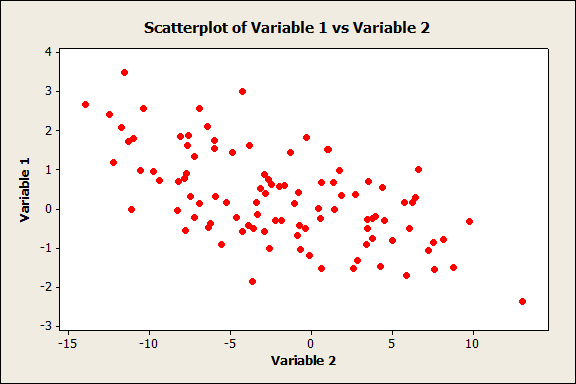 Guess the correlation
r = - 0.004
r = - 0.156
r = - 0.441
r = - 0.699
r = - 0.923


r = - 0.156
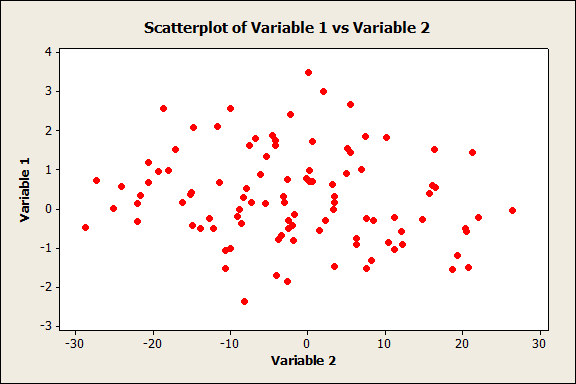 Guess the correlation
r =   0.7484
r =   0.3156
r =   0.0116
r = - 0.2994
r = - 0.6235


r = 0.0116
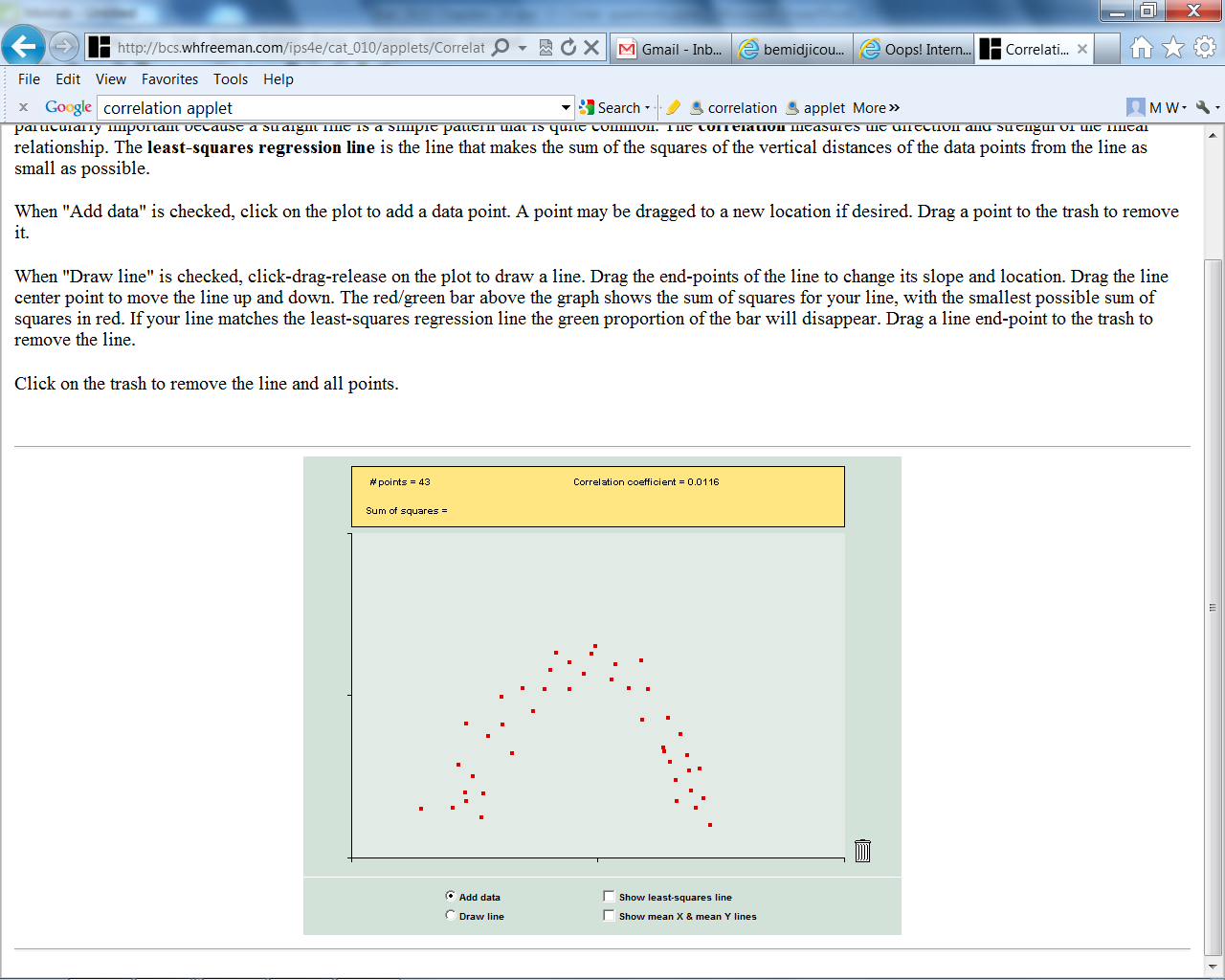 Guess the correlation
r =   0.7484
r =   0.2676
r =   0.0018
r = - 0.1944
r = - 0.7588


r = 0.0018
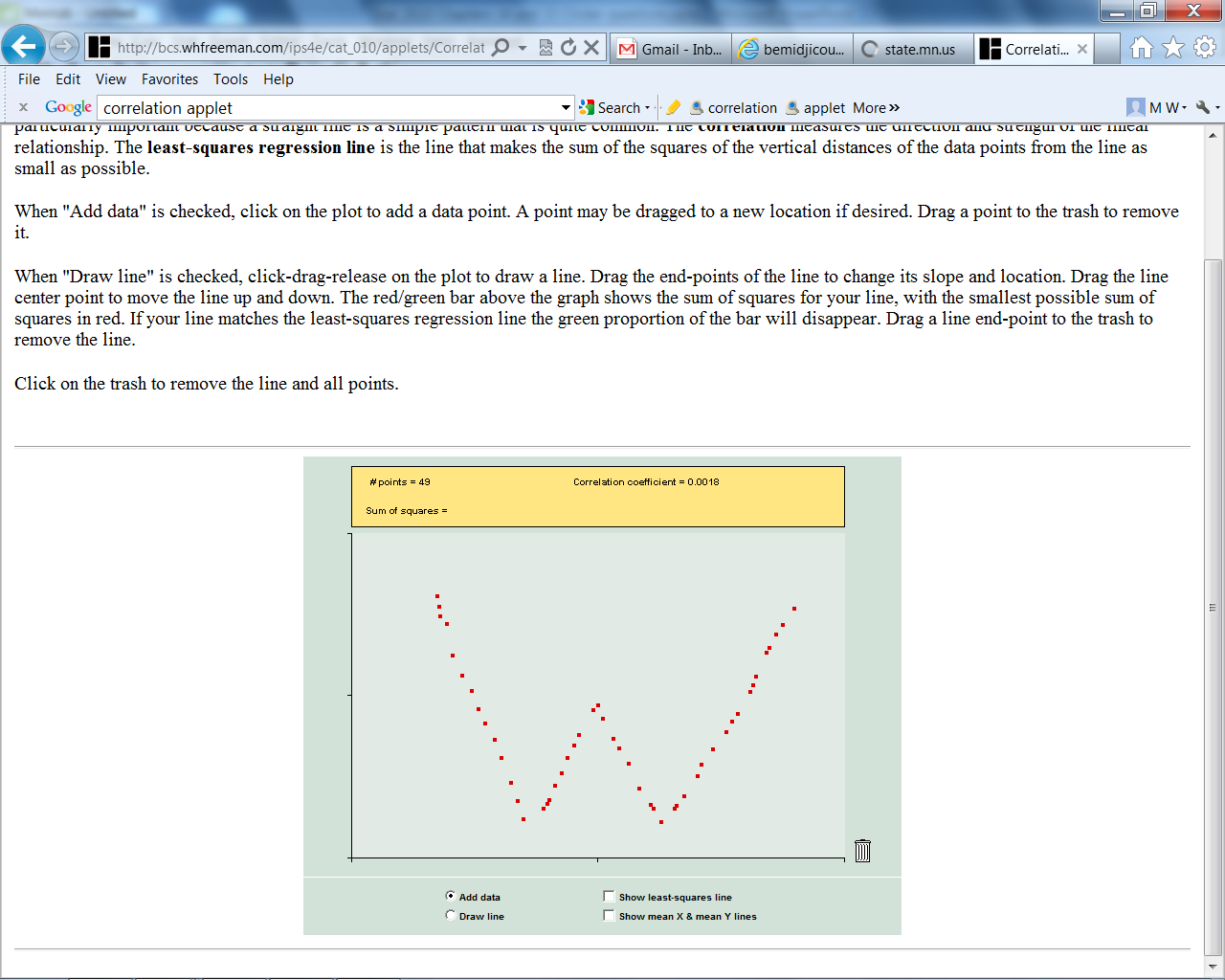 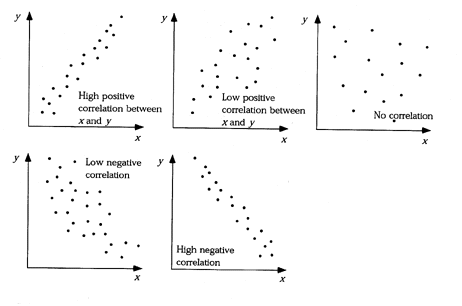 Fill in the blank: If one variable tends to increase linearly as the other variable increases, the variables are __________ correlated.
Positively
Negatively
Not
Fill in the blank: If one variable tends to increase linearly as the other variable decreases, the variables are __________  correlated.
Positively
Negatively
Not
If there is a correlation (relationship) between two variables, it does not necessarily mean there is a causal relationship between the two variables (one variable affects the other).
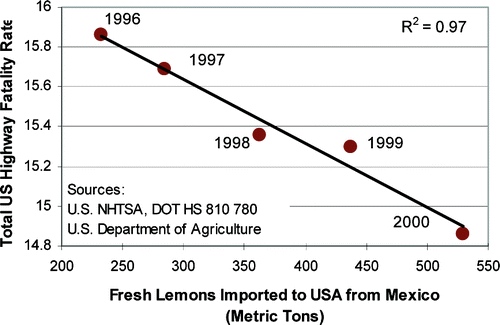 If there is a correlation (relationship) between two variables, it does not necessarily mean there is a causal relationship between the two variables (one variable affects the other)
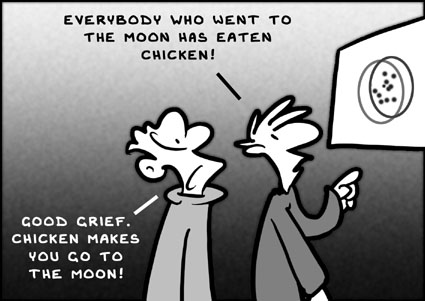 Nobel Prize and McDonalds data set
The correlation coefficient of this data set is closest to what value?
-0.999
0.999
0.099
-0.099
The correlation between the number of Nobel Prizes awarded and number of McDonald’s Restaurants for select countries is strong.  Therefore, we can correctly conclude that if a country were to build more McDonald’s Restaurants its inhabitants would be more likely to receive Nobel Prizes.
True
False
Nobel Prize and McDonalds data set
A confounding variable is  a variable that is not accounted for that can affect both variables being studied.
An error is the vertical distance between a data point and the line and is abbreviated as ε
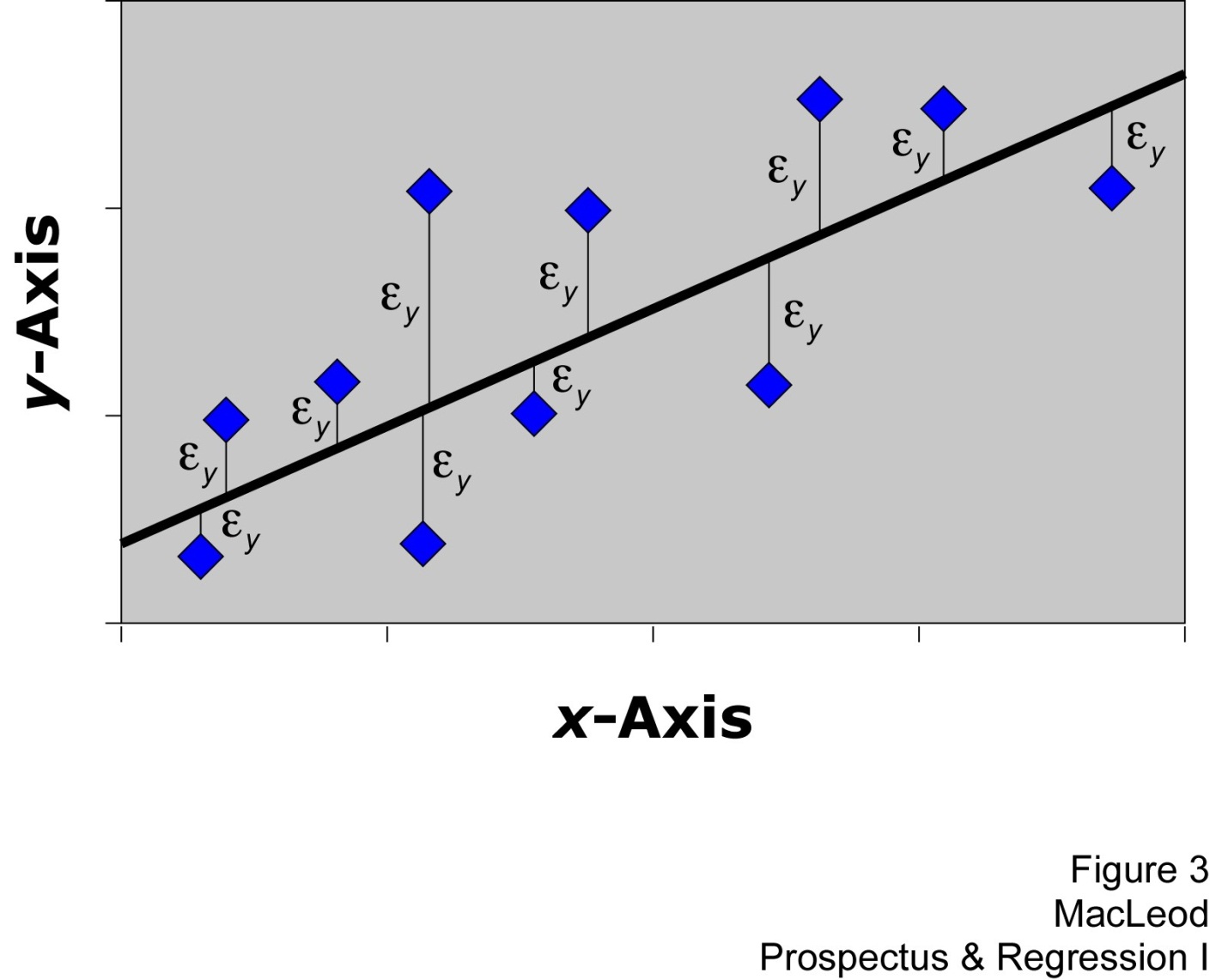 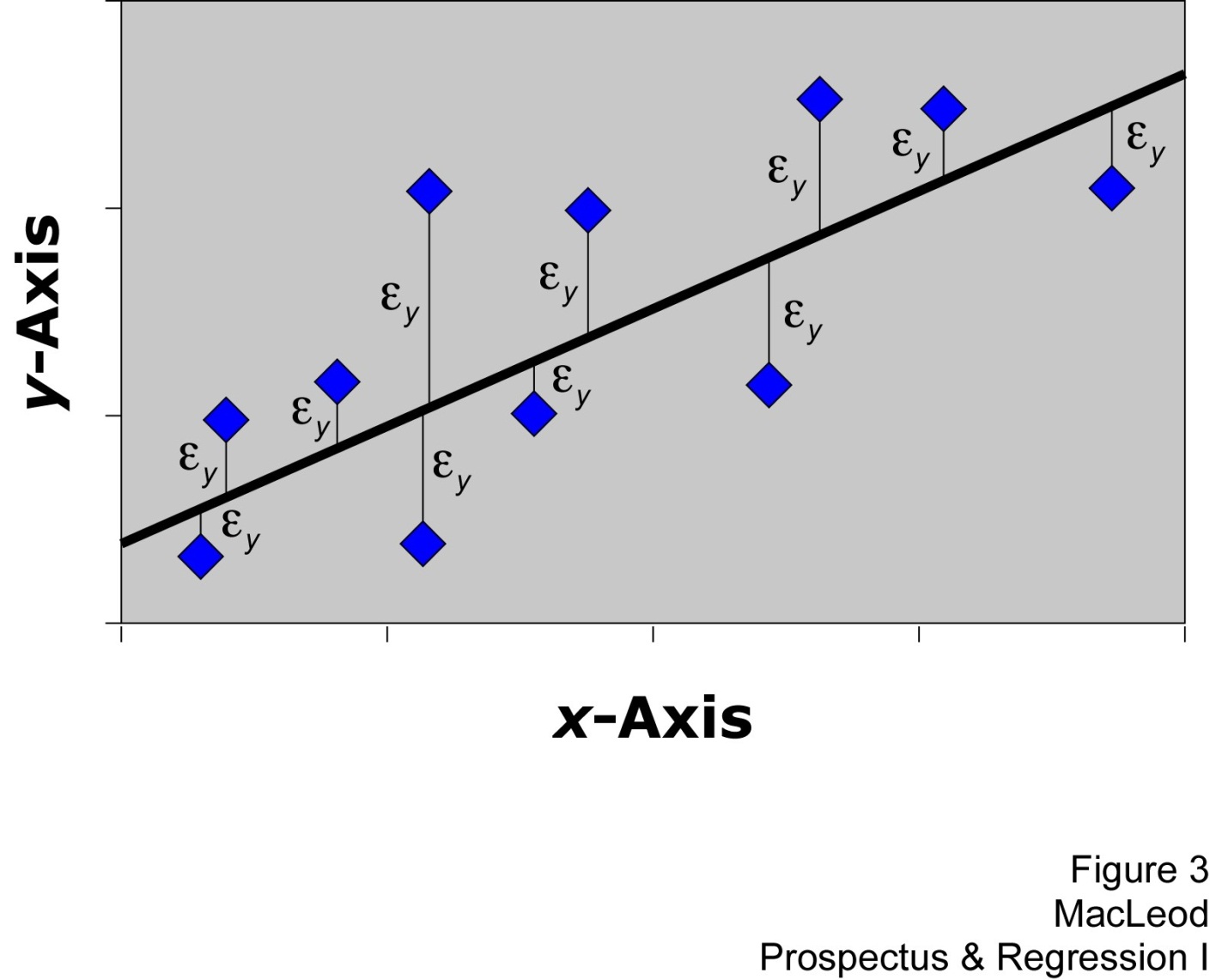 We will let computes calculated the line of best fit or the least squares line because it requires multivariate calculus.
The regression line below is a poor fit of the data and results in high error.
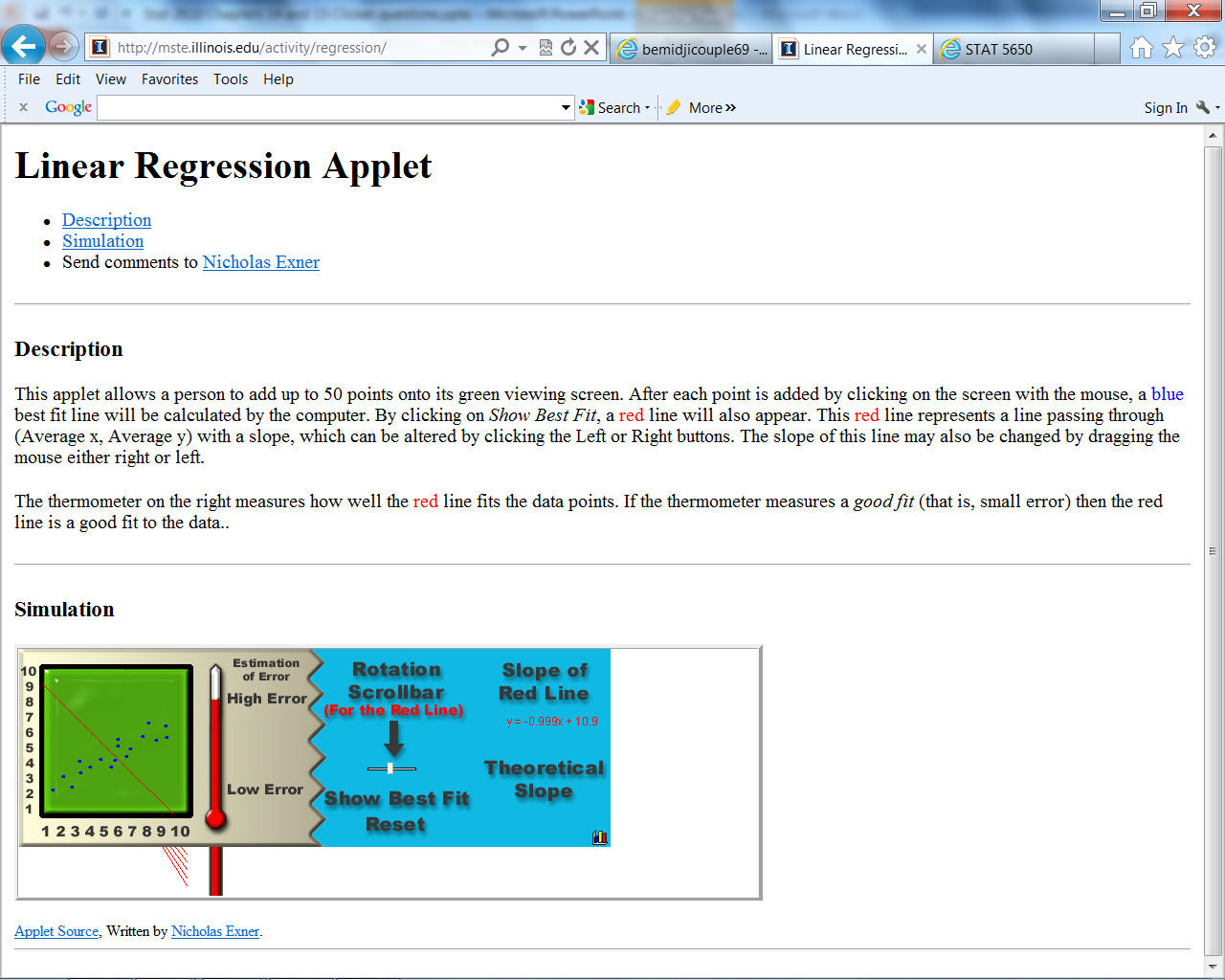 The regression line below is a better fit of the data and results in lower error.
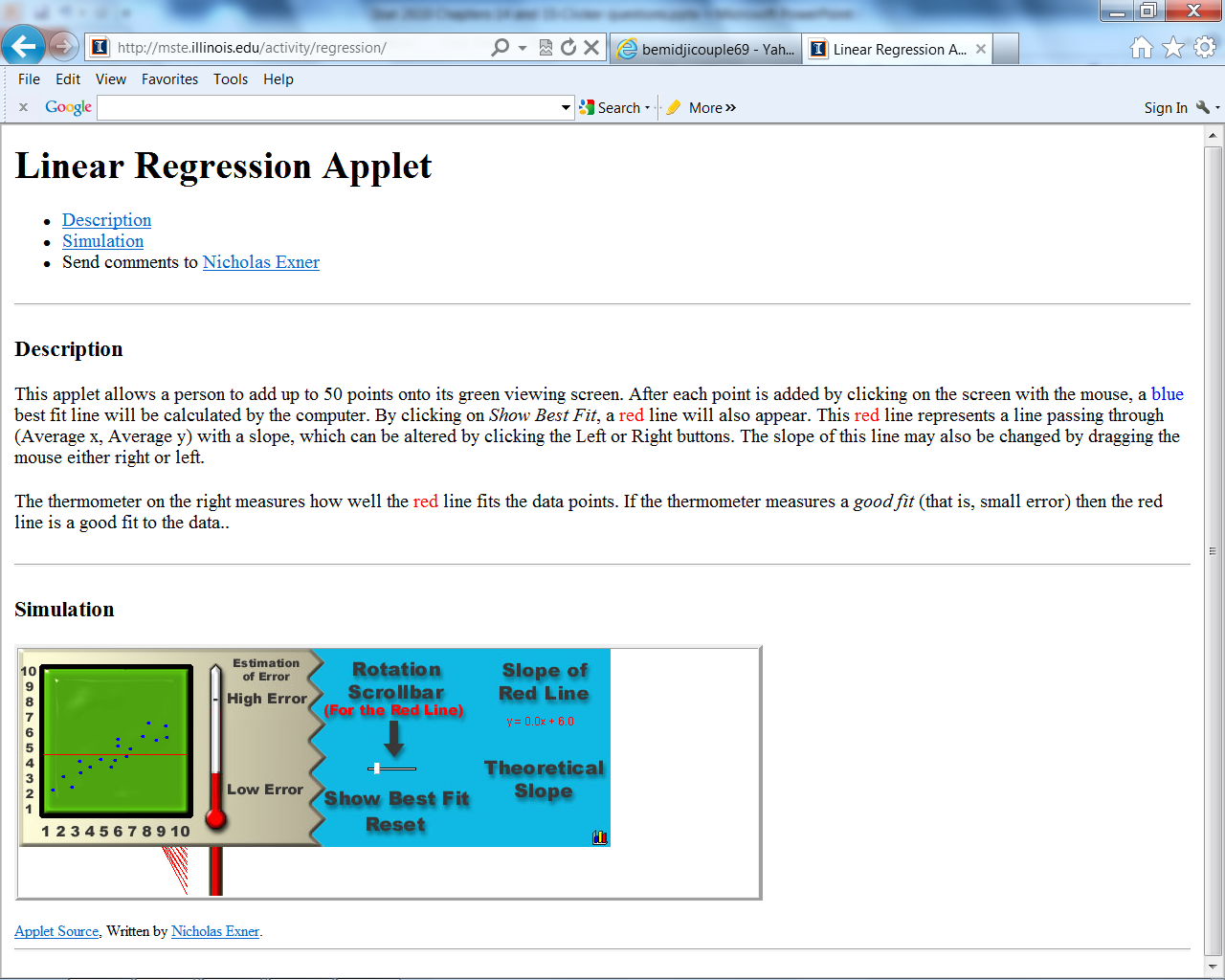 The regression line below is the line of best fit or the least squares line.
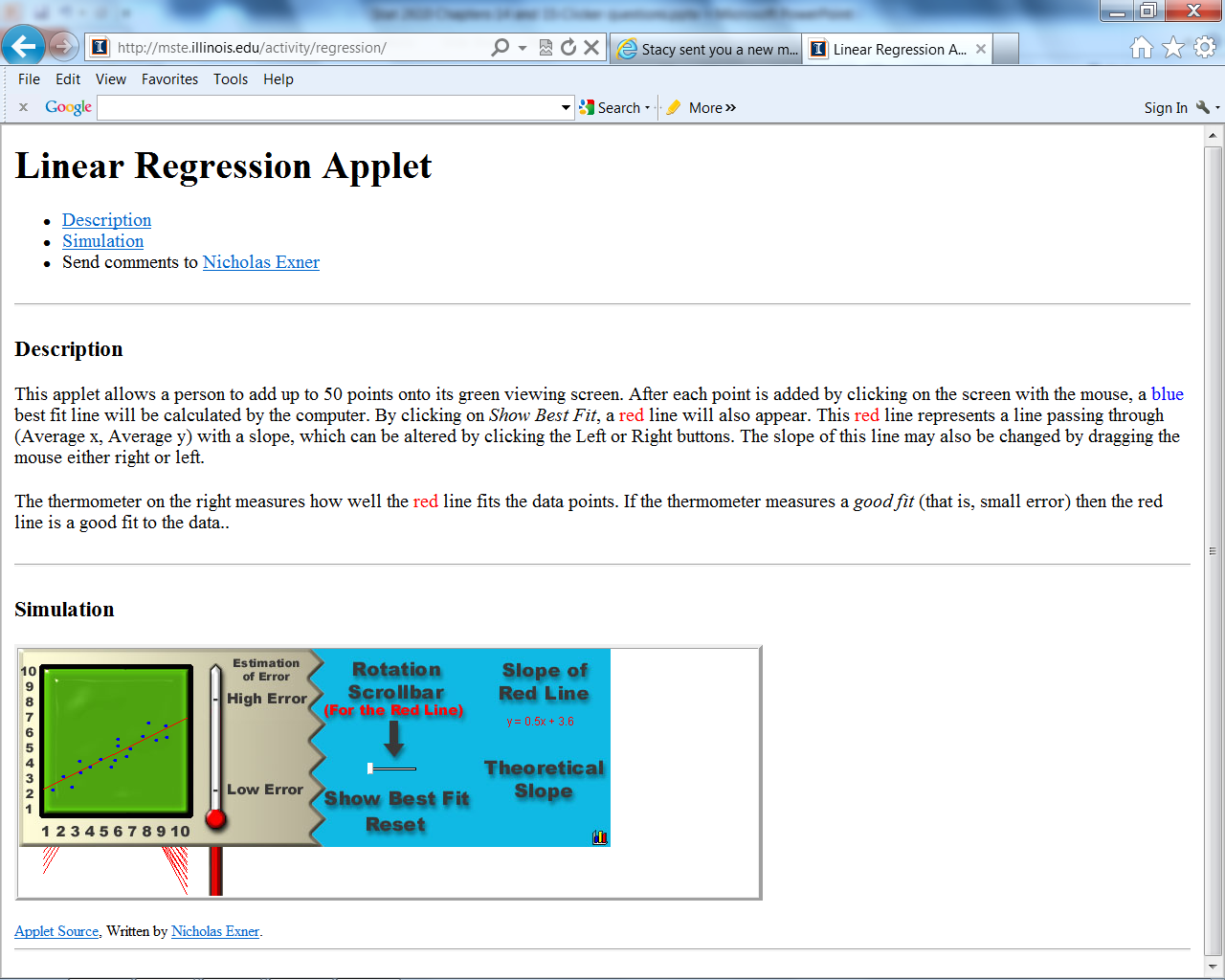 An increase of 1 hour results in an increase of 2.4 miles. 
A decrease of 1 hour results in an increase of 2.4 miles.
A decrease of 2.4 miles results in a decrease of 1 mile.
An increase of 2.4 miles results in a decrease of 1 mile.
A study looked at the weight (in hundreds of pounds) and mpg of 82 vehicles.  Following is the scatter plot:
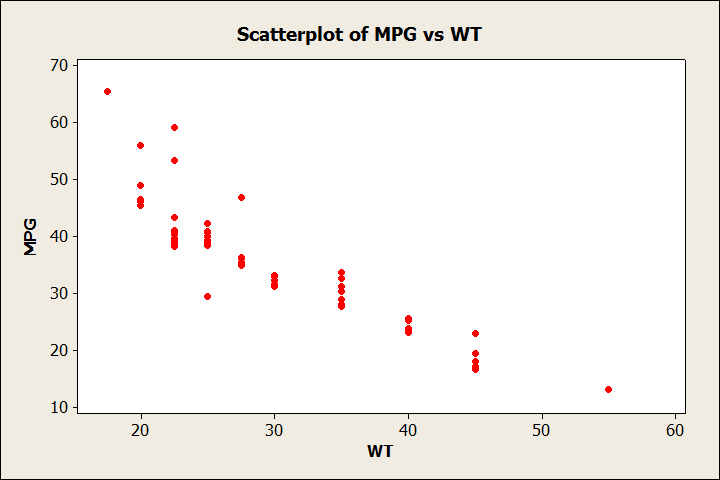 The line of best fit is: MPG = 68.2 - 1.11 Weight
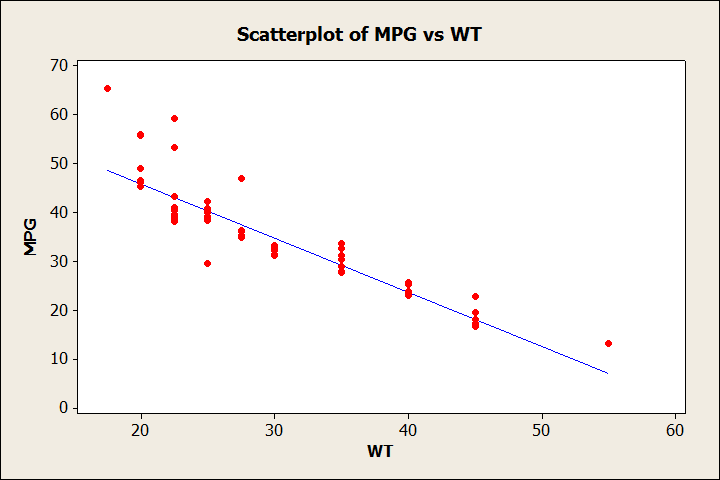 The line of best fit is: MPG = 68.2 - 1.11 Weight.  What does the slope tell us?
An increase in mpg of 1 results in an increase in weight of 111 pounds.
A decrease in mpg of 1 results in an increase in weight of 111 pounds.
An increase in weight of 100 pounds results in a decrease in gas mileage of 1.11 mpg.
An increase in weight of 100 pounds results in an increase in gas mileage of 1.11 mpg.
The line of best fit is: MPG = 68.2 - 1.11 Weight.  What does the y-intercept tell us?
A car with a weight of 0 lbs gets 68.2 mpg
A car with a weight of 100 lbs gets 68.2 mpg
A car with a weight of 1000 lbs gets 68.2 mpg
A car with a weight of 2000 lbs gets a 68.2 mpg
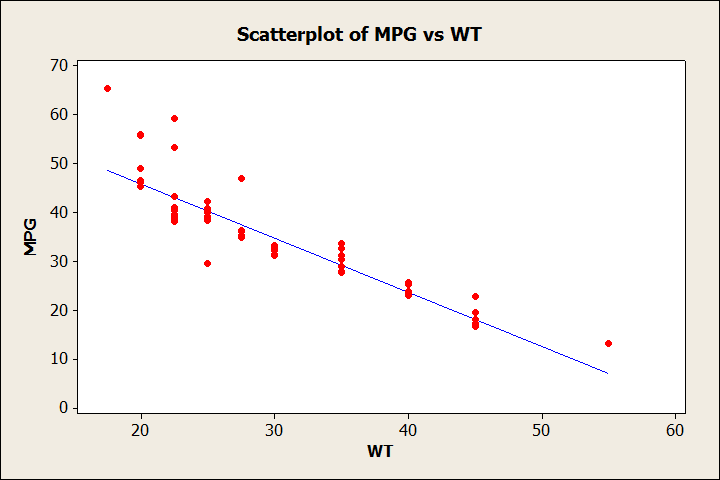 Consider the following data set and graph.  The graph is of this data.
True
False
A direct relationship means an increase in one variable results in an increase in the other.  This is also a positive correlationAn inverse relationship means an increase in one variable results in a decrease in the other.  This is also a negative correlation
There is a negative correlation between the two variables which indicates a direct relationship between femur length and horse height.
There is a positive correlation between the two variables which indicates an inverse relationship between femur length and horse height.
There is a negative relationship between the two variables which indicates an inverse relationship between femur length and horse height.
There is a positive relationship between the two variables which indicates a direct relationship between femur length and horse height.
None of the above